神的儿子，福音的起头
（18）
如何从福音的角度看福音书？
可6:7 耶稣叫了十二个门徒来，差遣他们两个两个的出去，也赐给他们权柄，制伏污鬼； 6:8 并且嘱咐他们：行路的时候不要带食物和口袋，腰袋里也不要带钱，除了柺杖以外，甚么都不要带； 6:9 只要穿鞋，也不要穿两件挂子， 6:10 又对他们说：你们无论到何处，进了人的家，就住在那里，直到离开那地方。 6:11 何处的人不接待你们，不听你们，你们离开那里的时候，就把脚上的尘土跺下去，对他们作见證。 6:12 门徒就出去传道，叫人悔改， 6:13 又赶出许多的鬼，用油抹了许多病人，治好他们。
G1849 ἐξουσία exousia
1. authority, privilege, permission, the right to do something.
2. (subjectively) force, capacity, competency, freedom.
3. (objectively) mastery (concretely, magistrate, superhuman, potentate, token of control), delegated influence.
如何从福音的角度看福音书？
可6:7 耶稣叫了十二个门徒来，差遣他们两个两个的出去，也赐给他们权柄，制伏污鬼； 6:8 并且嘱咐他们：行路的时候不要带食物和口袋，腰袋里也不要带钱，除了柺杖以外，甚么都不要带； 6:9 只要穿鞋，也不要穿两件挂子， 6:10 又对他们说：你们无论到何处，进了人的家，就住在那里，直到离开那地方。 6:11 何处的人不接待你们，不听你们，你们离开那里的时候，就把脚上的尘土跺下去，对他们作见證。 6:12 门徒就出去传道，叫人悔改， 6:13 又赶出许多的鬼，用油抹了许多病人，治好他们。
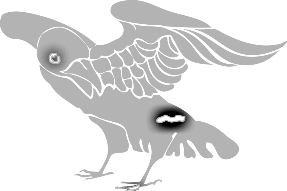 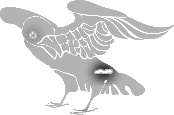 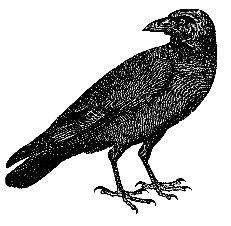 解决方法1
（学业、成就）
肉体
自我
依靠
解决方法3
（男女关系）
解决方法2
（钱财）
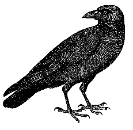 希望别人也不好
缺乏2
缺乏1
缺乏3
撒但的谎言：
你没有，你不行
如何从福音的角度看福音书？
可6:7 耶稣叫了十二个门徒来，差遣他们两个两个的出去，也赐给他们权柄，制伏污鬼； 6:8 并且嘱咐他们：行路的时候不要带食物和口袋，腰袋里也不要带钱，除了柺杖以外，甚么都不要带； 6:9 只要穿鞋，也不要穿两件挂子， 6:10 又对他们说：你们无论到何处，进了人的家，就住在那里，直到离开那地方。 6:11 何处的人不接待你们，不听你们，你们离开那里的时候，就把脚上的尘土跺下去，对他们作见證。 6:12 门徒就出去传道，叫人悔改， 6:13 又赶出许多的鬼，用油抹了许多病人，治好他们。
西1:13 他救了我们脱离黑暗的权势（exousia），把我们迁到他爱子的国里； 1:14 我们在爱子里得蒙救赎，罪过得以赦免。 
徒26:18 我差你到他们那里去，要叫他们的眼睛得开，从黑暗中归向光明，从撒但权下（exousia）归向神；又因信我，得蒙赦罪，和一切成圣的人同得基业。
如何从福音的角度看福音书？
可6:7 耶稣叫了十二个门徒来，差遣他们两个两个的出去，也赐给他们权柄，制伏污鬼； 6:8 并且嘱咐他们：行路的时候不要带食物和口袋，腰袋里也不要带钱，除了柺杖以外，甚么都不要带； 6:9 只要穿鞋，也不要穿两件挂子， 6:10 又对他们说：你们无论到何处，进了人的家，就住在那里，直到离开那地方。 6:11 何处的人不接待你们，不听你们，你们离开那里的时候，就把脚上的尘土跺下去，对他们作见證。 6:12 门徒就出去传道，叫人悔改， 6:13 又赶出许多的鬼，用油抹了许多病人，治好他们。
弗2:2 那时，你们在其中行事为人，随从今世的风俗，顺服空中掌权者的首领，就是现今在悖逆之子心中运行的邪灵。 2:3 我们从前也都在他们中间，放纵肉体的私慾，随着肉体和心中所喜好的去行，本为可怒之子，和别人一样。
约8:44 你们是出于你们的父魔鬼，你们父的私慾你们偏要行。他从起初是杀人的，不守真理，因他心里没有真理。他说谎是出于自己；因他本来是说谎的，也是说谎之人的父。
如何从福音的角度看福音书？
可6:7 耶稣叫了十二个门徒来，差遣他们两个两个的出去，也赐给他们权柄，制伏污鬼； 6:8 并且嘱咐他们：行路的时候不要带食物和口袋，腰袋里也不要带钱，除了柺杖以外，甚么都不要带； 6:9 只要穿鞋，也不要穿两件挂子， 6:10 又对他们说：你们无论到何处，进了人的家，就住在那里，直到离开那地方。 6:11 何处的人不接待你们，不听你们，你们离开那里的时候，就把脚上的尘土跺下去，对他们作见證。 6:12 门徒就出去传道，叫人悔改， 6:13 又赶出许多的鬼，用油抹了许多病人，治好他们。
诗8:3 我观看你指头所造的天，并你所陈设的月亮星宿， 8:4 便说：人算甚么，你竟顾念他？世人算甚么，你竟眷顾他？ 8:5 你叫他比天使（或译：　神, Elohim）微小一点，并赐他荣耀尊贵为冠冕。 8:6 你派他管理你手所造的，使万物，就是一切的牛羊、田野的兽、空中的鸟、海里的鱼，凡经行海道的，都服在他的脚下。
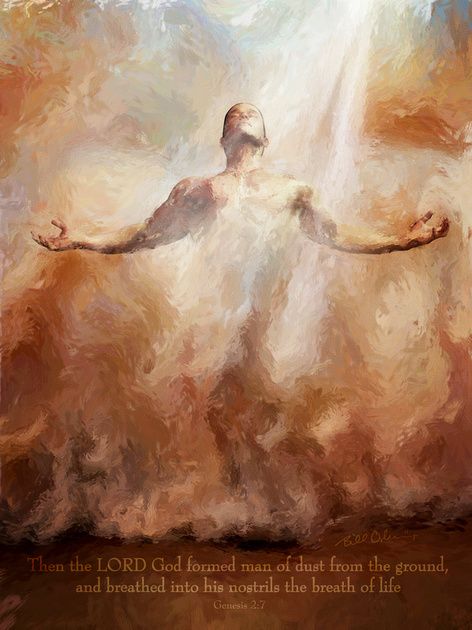 如何从福音的角度看福音书？
可6:7 耶稣叫了十二个门徒来，差遣他们两个两个的出去，也赐给他们权柄，制伏污鬼； 6:8 并且嘱咐他们：行路的时候不要带食物和口袋，腰袋里也不要带钱，除了柺杖以外，甚么都不要带； 6:9 只要穿鞋，也不要穿两件挂子， 6:10 又对他们说：你们无论到何处，进了人的家，就住在那里，直到离开那地方。 6:11 何处的人不接待你们，不听你们，你们离开那里的时候，就把脚上的尘土跺下去，对他们作见證。 6:12 门徒就出去传道，叫人悔改， 6:13 又赶出许多的鬼，用油抹了许多病人，治好他们。
路9:1 耶稣叫齐了十二个门徒，给他们能力 (dunamis)、权柄 (exousia)，制伏一切的鬼，医治各样的病， 9:2 又差遣他们去宣传神国的道，医治病人，
太10:7 随走随传，说天国近了！ 10:8 医治病人，叫死人复活，叫长大痲疯的洁净，把鬼赶出去。你们白白的得来，也要白白的捨去。 
路17:21 人也不得说：看哪，在这里！看哪，在那里！因为神的国就在你们心里（心里：或作中间）。
如何从福音的角度看福音书？
可6:7 耶稣叫了十二个门徒来，差遣他们两个两个的出去，也赐给他们权柄，制伏污鬼； 6:8 并且嘱咐他们：行路的时候不要带食物和口袋，腰袋里也不要带钱，除了柺杖以外，甚么都不要带； 6:9 只要穿鞋，也不要穿两件挂子， 6:10 又对他们说：你们无论到何处，进了人的家，就住在那里，直到离开那地方。 6:11 何处的人不接待你们，不听你们，你们离开那里的时候，就把脚上的尘土跺下去，对他们作见證。 6:12 门徒就出去传道，叫人悔改， 6:13 又赶出许多的鬼，用油抹了许多病人，治好他们。
太28:18 耶稣进前来，对他们说：天上地下所有的权柄（exousia）都赐给我了。 28:19 所以，你们要去，使万民作我的门徒，奉父、子、圣灵的名给他们施洗。28:20 凡我所吩咐你们的，都教训他们遵守，我就常与你们同在，直到世界的末了（I am with you always, even to the end of the age）。
如何从福音的角度看福音书？
可6:7 耶稣叫了十二个门徒来，差遣他们两个两个的出去，也赐给他们权柄，制伏污鬼； 6:8 并且嘱咐他们：行路的时候不要带食物和口袋，腰袋里也不要带钱，除了柺杖以外，甚么都不要带； 6:9 只要穿鞋，也不要穿两件挂子， 6:10 又对他们说：你们无论到何处，进了人的家，就住在那里，直到离开那地方。 6:11 何处的人不接待你们，不听你们，你们离开那里的时候，就把脚上的尘土跺下去，对他们作见證。 6:12 门徒就出去传道，叫人悔改， 6:13 又赶出许多的鬼，用油抹了许多病人，治好他们。
弗1:19 并知道他向我们这信的人所显的能力(dunamis)是何等浩大， 1:20 就是照他在基督身上所运行的大能大力，使他从死里复活，叫他在天上坐在自己的右边， 1:21 远超过一切执政的、掌权的、有能的、主治的，和一切有名的；不但是今世的，连来世的也都超过了。 1:22 又将万有服在他的脚下，使他为教会作万有之首。 
弗3:9 又使众人都明白，这历代以来隐藏在创造万物之神里的奥秘是如何安排的， 3:10 为要藉着教会使天上执政的、掌权的，现在得知神百般的智慧。
如何从福音的角度看福音书？
可6:7 耶稣叫了十二个门徒来，差遣他们两个两个的出去，也赐给他们权柄，制伏污鬼； 6:8 并且嘱咐他们：行路的时候不要带食物和口袋，腰袋里也不要带钱，除了柺杖以外，甚么都不要带； 6:9 只要穿鞋，也不要穿两件挂子， 6:10 又对他们说：你们无论到何处，进了人的家，就住在那里，直到离开那地方。 6:11 何处的人不接待你们，不听你们，你们离开那里的时候，就把脚上的尘土跺下去，对他们作见證。 6:12 门徒就出去传道，叫人悔改， 6:13 又赶出许多的鬼，用油抹了许多病人，治好他们。
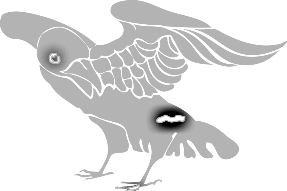 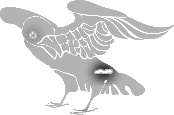 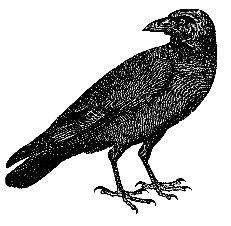 解决方法1
（学业、成就）
肉体
自我
依靠
解决方法3
（男女关系）
解决方法2
（钱财）
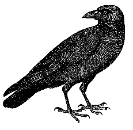 希望别人也不好
缺乏2
缺乏1
缺乏3
撒但的谎言：
你没有，你不行
如何从福音的角度看福音书？
可6:7 耶稣叫了十二个门徒来，差遣他们两个两个的出去，也赐给他们权柄，制伏污鬼； 6:8 并且嘱咐他们：行路的时候不要带食物和口袋，腰袋里也不要带钱，除了柺杖以外，甚么都不要带； 6:9 只要穿鞋，也不要穿两件挂子， 6:10 又对他们说：你们无论到何处，进了人的家，就住在那里，直到离开那地方。 6:11 何处的人不接待你们，不听你们，你们离开那里的时候，就把脚上的尘土跺下去，对他们作见證。 6:12 门徒就出去传道，叫人悔改， 6:13 又赶出许多的鬼，用油抹了许多病人，治好他们。
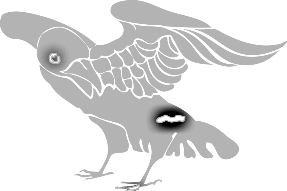 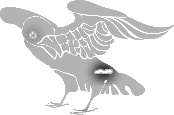 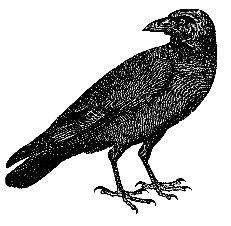 解决方法1
（学业、成就）
肉体
自我
依靠
解决方法3
（男女关系）
解决方法2
（钱财）
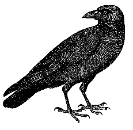 希望别人也不好
缺乏2
缺乏1
缺乏3
撒但的谎言：
你没有，你不行
如何从福音的角度看福音书？
可6:7 耶稣叫了十二个门徒来，差遣他们两个两个的出去，也赐给他们权柄，制伏污鬼； 6:8 并且嘱咐他们：行路的时候不要带食物和口袋，腰袋里也不要带钱，除了柺杖以外，甚么都不要带； 6:9 只要穿鞋，也不要穿两件挂子， 6:10 又对他们说：你们无论到何处，进了人的家，就住在那里，直到离开那地方。 6:11 何处的人不接待你们，不听你们，你们离开那里的时候，就把脚上的尘土跺下去，对他们作见證。 6:12 门徒就出去传道，叫人悔改， 6:13 又赶出许多的鬼，用油抹了许多病人，治好他们。
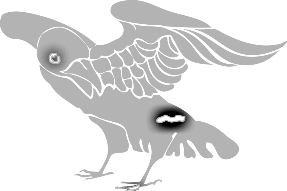 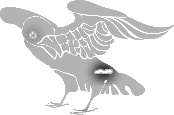 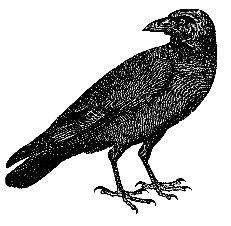 解决方法1
（学业、成就）
肉体
自我
依靠
解决方法3
（男女关系）
解决方法2
（钱财）
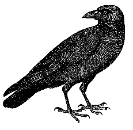 希望别人也不好
缺乏2
缺乏1
缺乏3
撒但的谎言：
你没有，你不行
如何从福音的角度看福音书？
可6:7 耶稣叫了十二个门徒来，差遣他们两个两个的出去，也赐给他们权柄，制伏污鬼； 6:8 并且嘱咐他们：行路的时候不要带食物和口袋，腰袋里也不要带钱，除了柺杖以外，甚么都不要带； 6:9 只要穿鞋，也不要穿两件挂子， 6:10 又对他们说：你们无论到何处，进了人的家，就住在那里，直到离开那地方。 6:11 何处的人不接待你们，不听你们，你们离开那里的时候，就把脚上的尘土跺下去，对他们作见證。 6:12 门徒就出去传道，叫人悔改， 6:13 又赶出许多的鬼，用油抹了许多病人，治好他们。
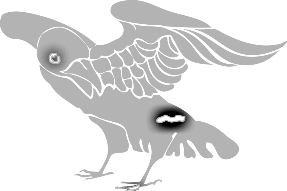 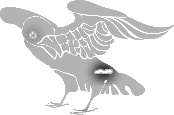 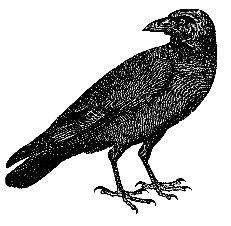 解决方法1
（学业、成就）
肉体
自我
依靠
解决方法3
（男女关系）
解决方法2
（钱财）
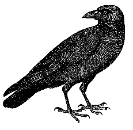 希望别人也不好
缺乏2
缺乏1
缺乏3
撒但的谎言：
你没有，你不行
如何从福音的角度看福音书？
可6:7 耶稣叫了十二个门徒来，差遣他们两个两个的出去，也赐给他们权柄，制伏污鬼； 6:8 并且嘱咐他们：行路的时候不要带食物和口袋，腰袋里也不要带钱，除了柺杖以外，甚么都不要带； 6:9 只要穿鞋，也不要穿两件挂子， 6:10 又对他们说：你们无论到何处，进了人的家，就住在那里，直到离开那地方。 6:11 何处的人不接待你们，不听你们，你们离开那里的时候，就把脚上的尘土跺下去，对他们作见證。 6:12 门徒就出去传道，叫人悔改， 6:13 又赶出许多的鬼，用油抹了许多病人，治好他们。
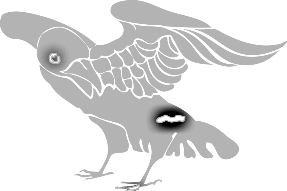 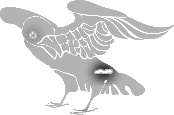 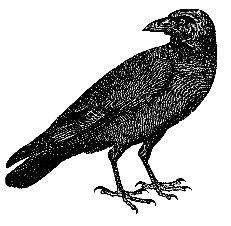 解决方法1
（学业、成就）
肉体
自我
依靠
解决方法3
（男女关系）
解决方法2
（钱财）
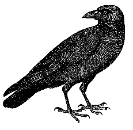 希望别人也不好
缺乏2
缺乏1
缺乏3
撒但的谎言：
你没有，你不行